Speaking task “ELL studio”
Record, review and improve your pronunciation practicing with the speaking activities in “ELL studio” (choose activities of Upper intermediate 1 phrases included in the title 
 ”TRAVEL THE PLANET” (Here is a guide to select the title)
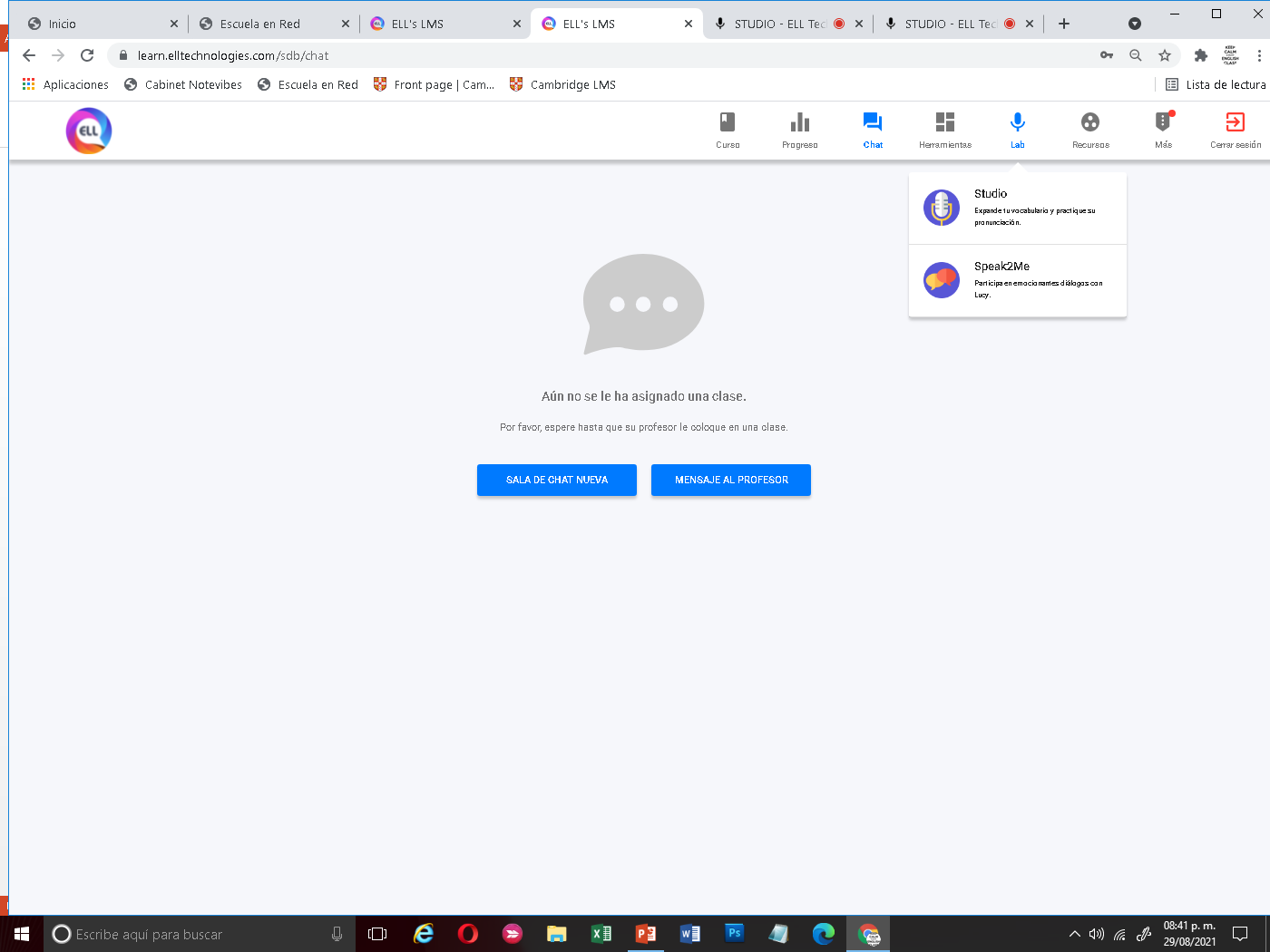 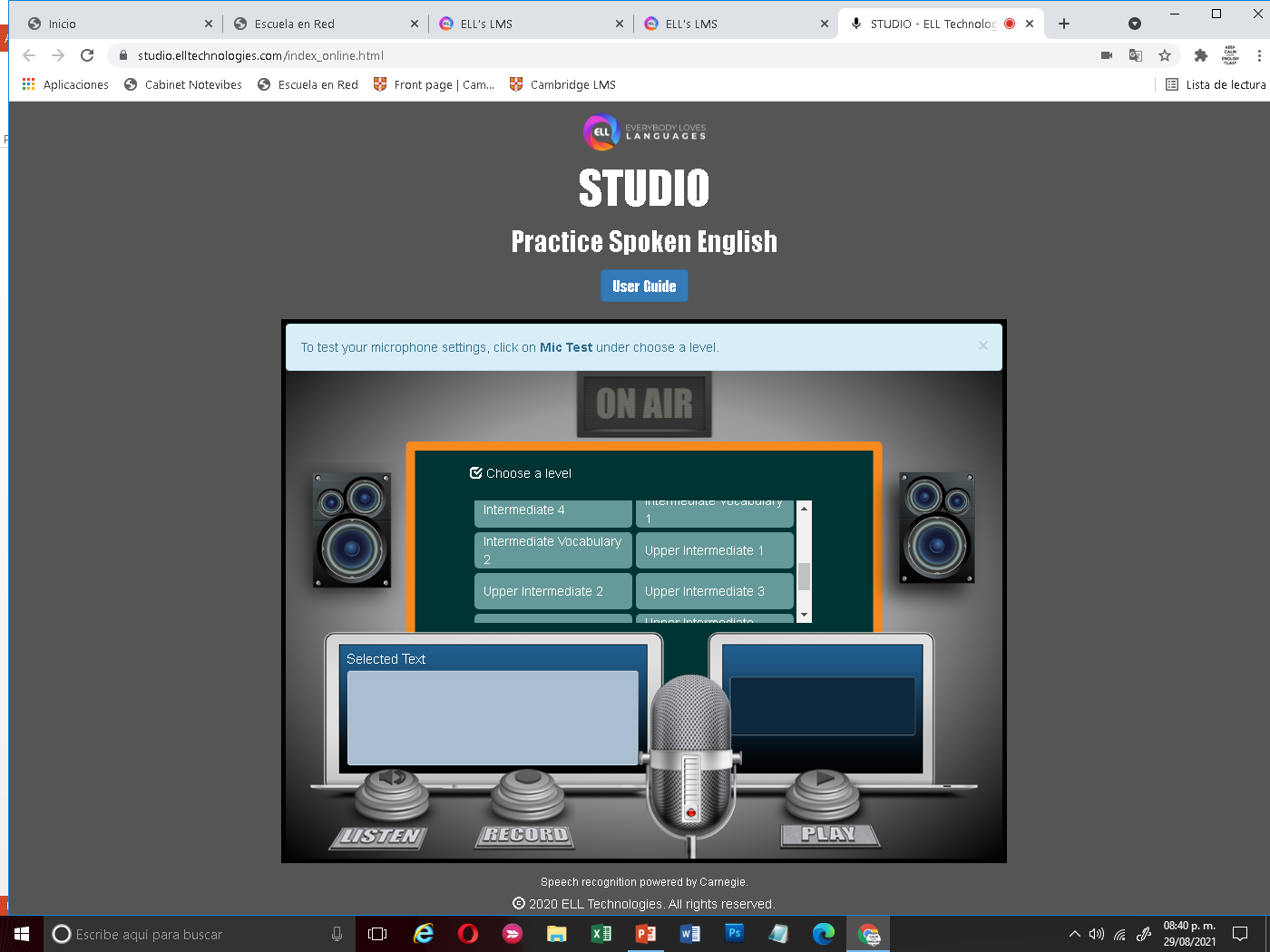 Click here to  in “Studio”
Select the level and the title of your practice
Check your practice results (look the following example)
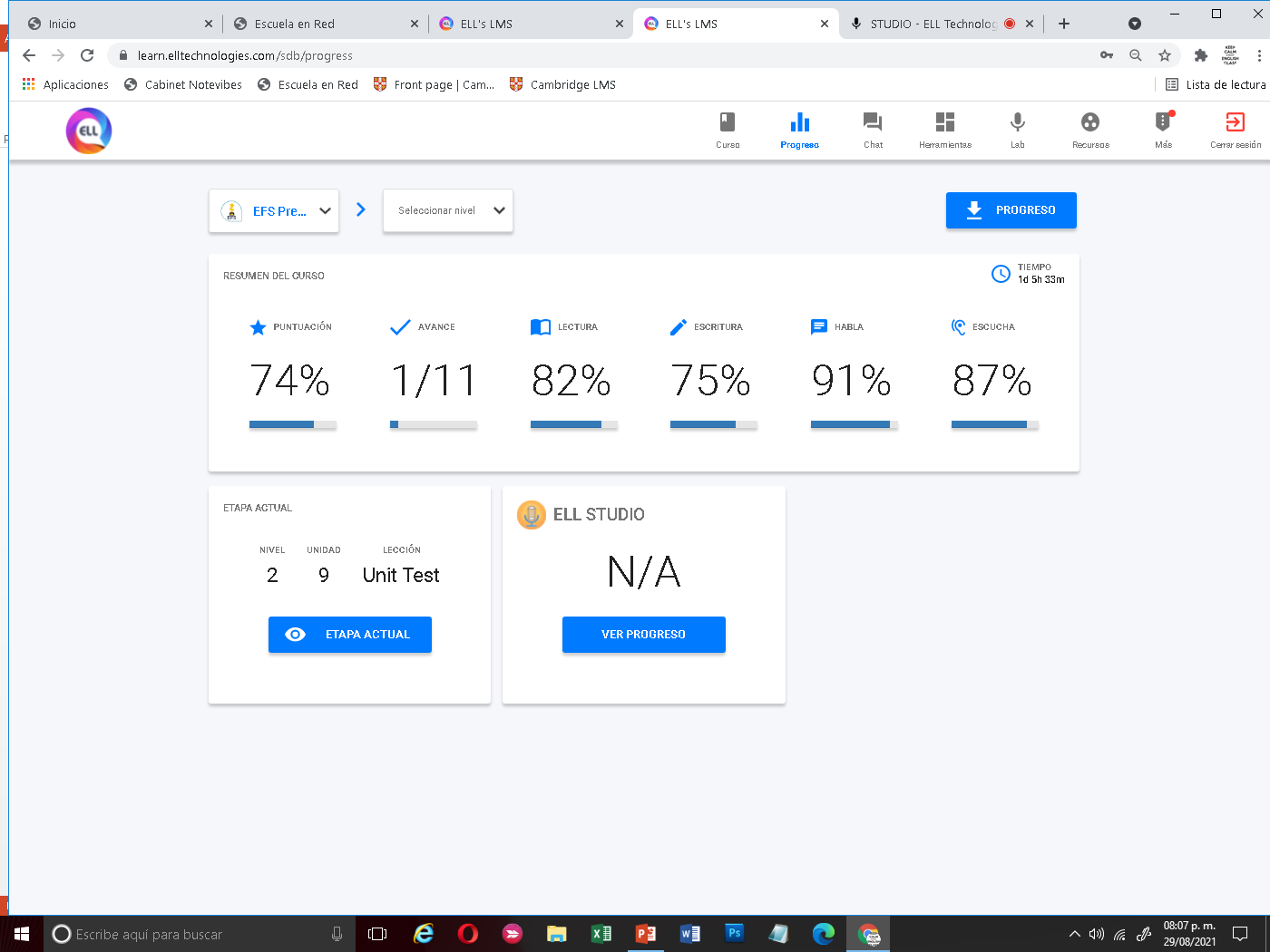 Click here to check your speaking report in the “practice of Studio”
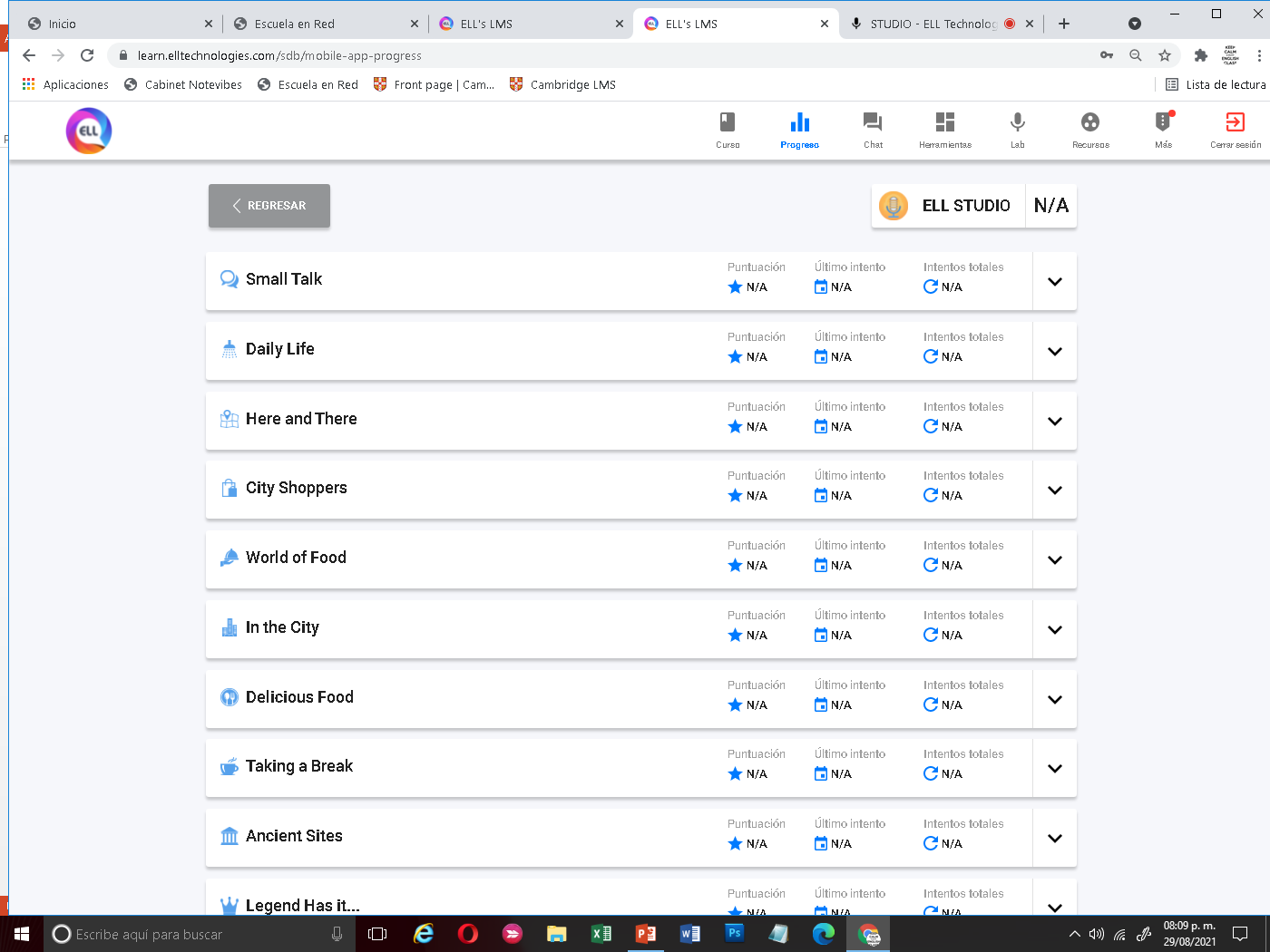 Display the results of each phrase
Look for your practice and print  screen
Print screenwith your results and paste in the following slide
Fill the blanks
Student:__________________________________________________ 
Title of the pratice__________________________________________
Here your results with your speaking practice in ELL Studio
THE PLATFORM ITS NOT WORKING, I ONLY CAN DO THE SPEAK 2 ME ONE.
Speaking task “Speak2Me”
Practice your english speaking with real conversations  in “Speak2Me” (choose Intermediate Level, conversation with the title “There was an earthquake this morning”
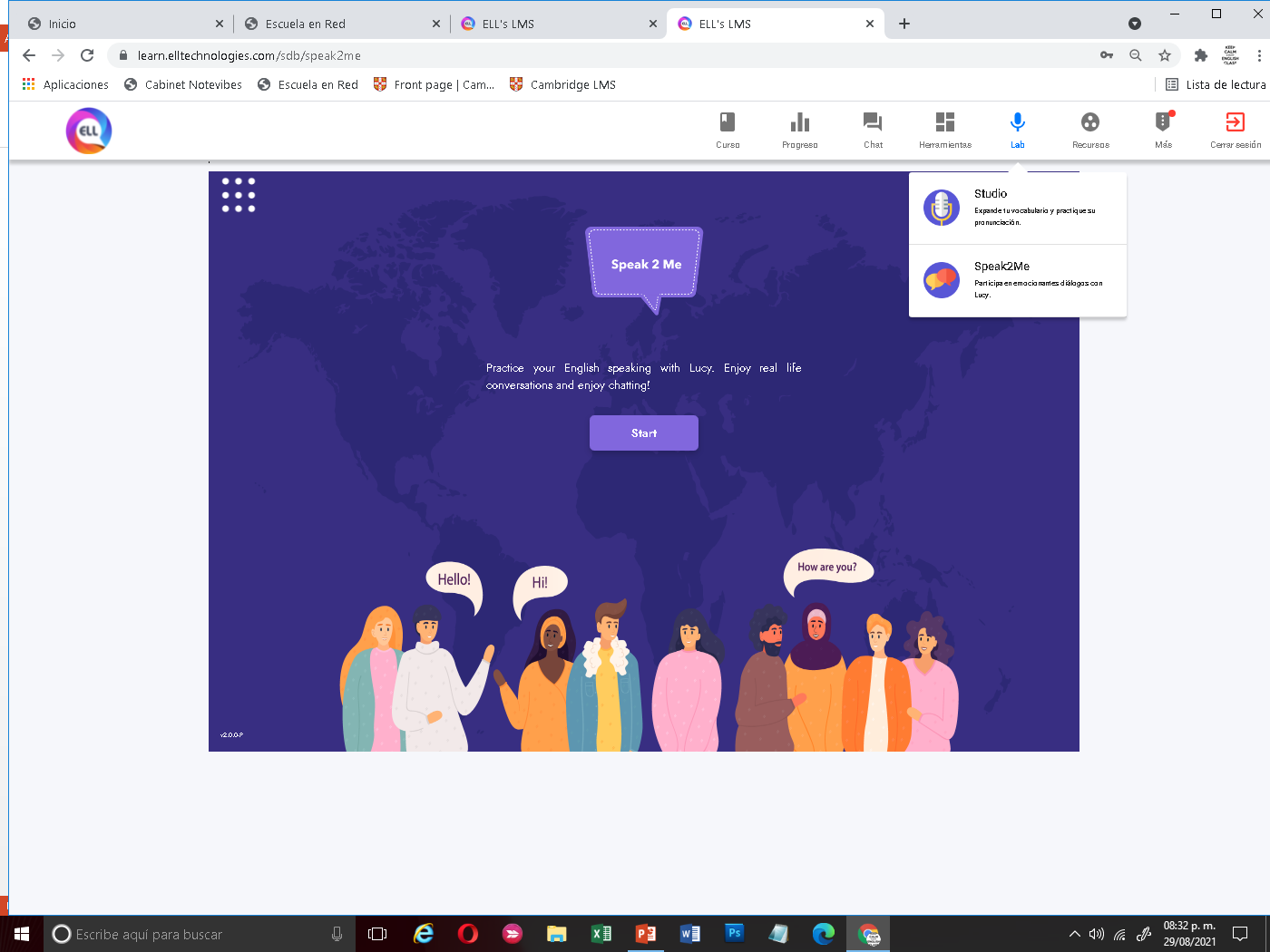 Select intermediate level and the lesson
Click here to check practice Speak2Me
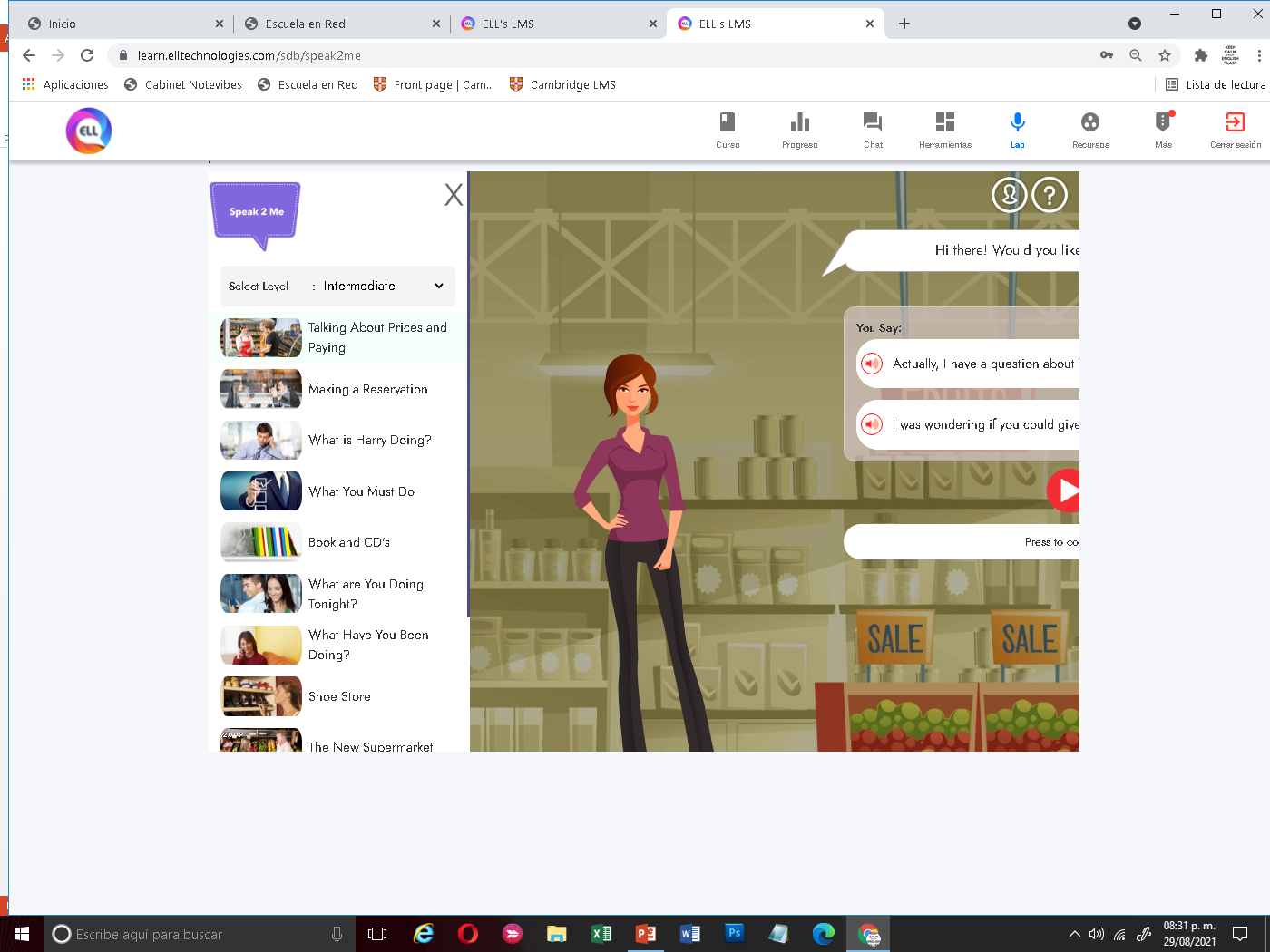 Yor results are given in each practice, (not in reports, look the following example)
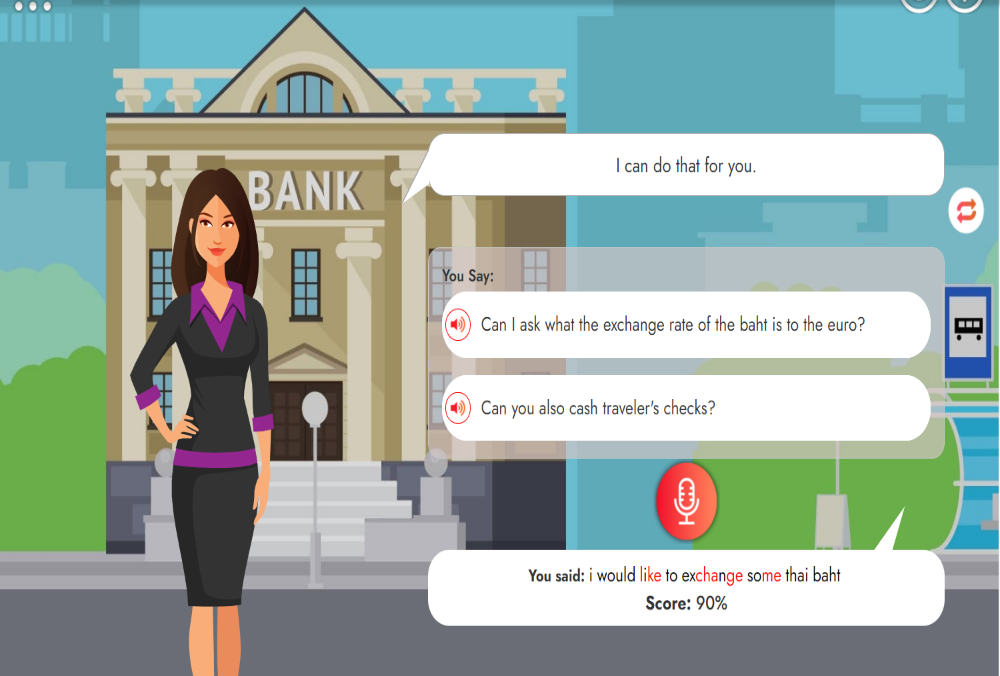 Fill the blanks
Student:María Paula González Valdez__________________________ 
Title of the pratice_speak 2 me________________________________
Here your results with your speaking practice in Speak2Me
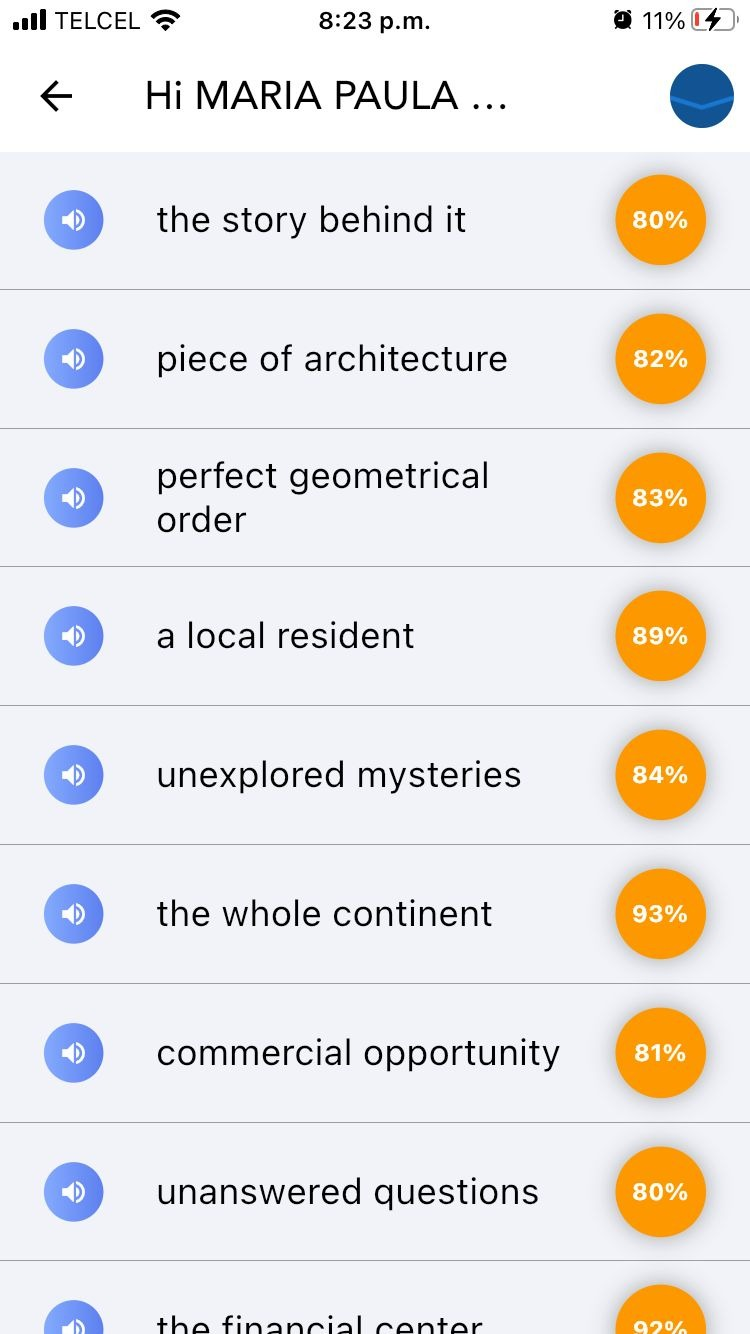 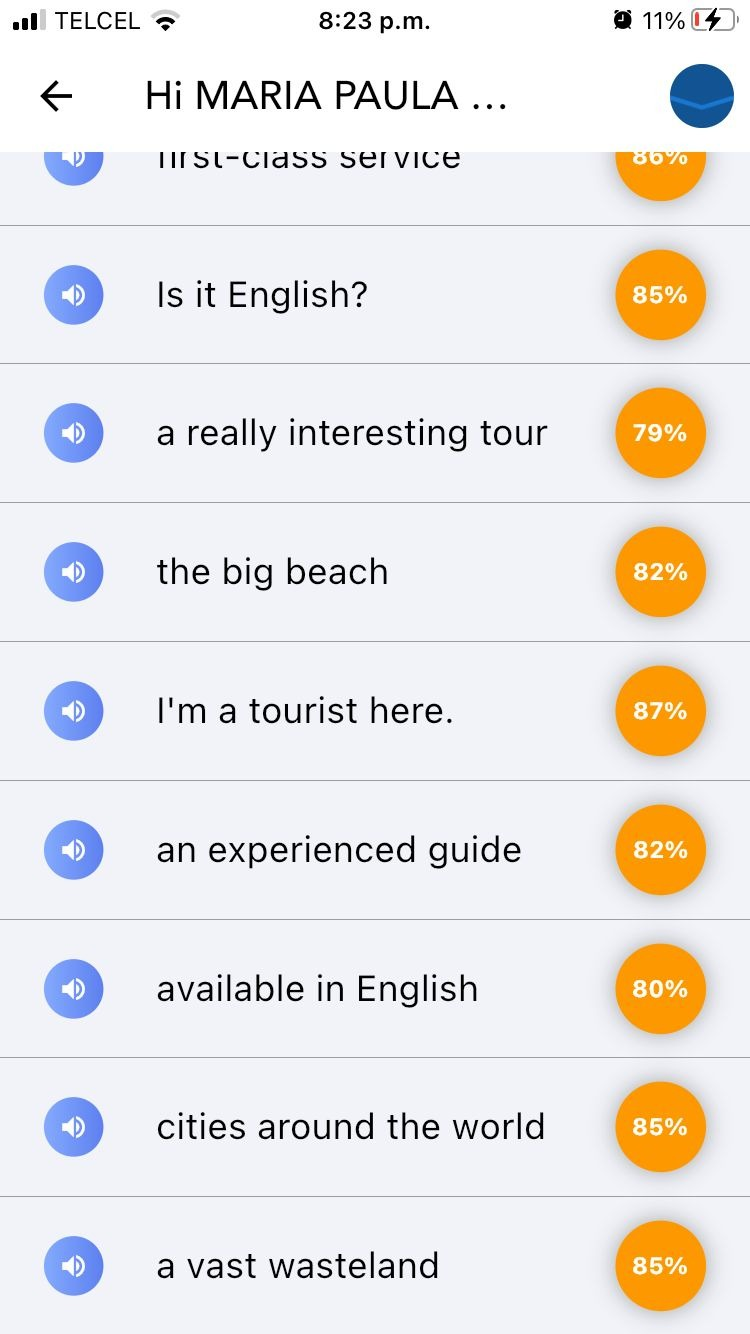 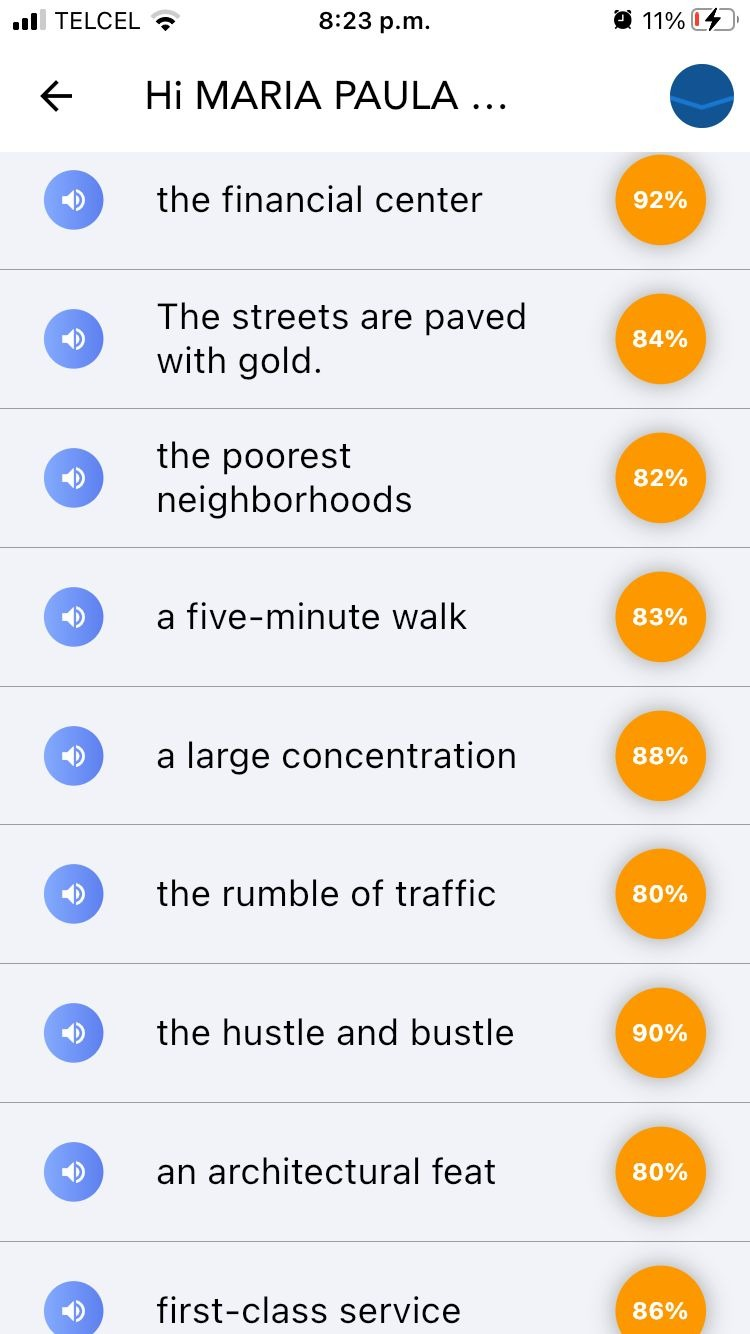